ふれあいアトリウムライブ！
観覧無料
２０２４年１０月１日（火）
１２：２０～１２：５０
ＯＫＢふれあい会館　２階アトリウム
ミュージックベルサークル　ティンカーベル
♪　Ｐｒｏｇｒａｍ　♪
♬　アニーローリー
♬　庭の千草
♬　広い河の岸辺
♬　ユー・レイズ・ミー・アップ
♬　ダニーボーイ
♬　心の旅
♬　瑠璃色の地球
♬　ふるさと
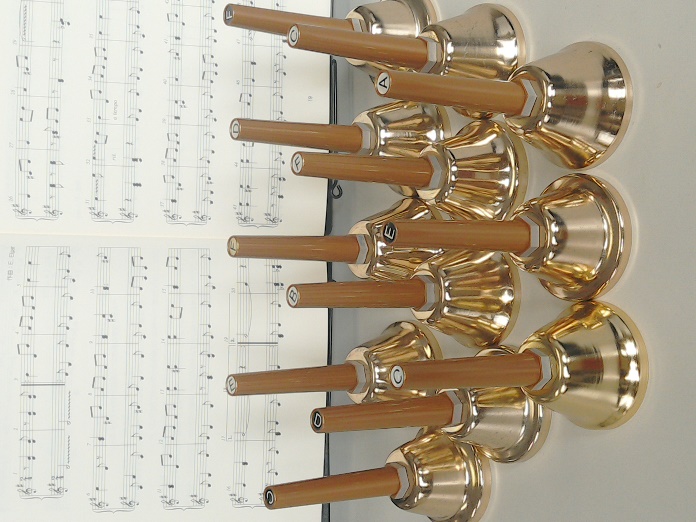 ※曲目等、都合で変更になる場合があります。
　　　ご了承ください。
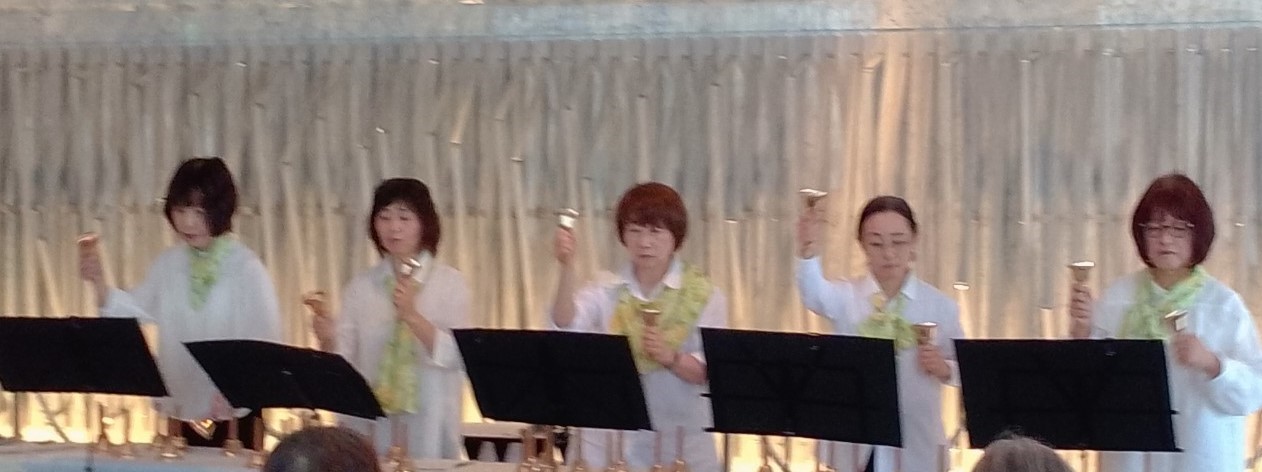 ミュージックベルサークル　ティンカーベル
 
《プロフィール》
２０１７年４月に大学時代の友人5人で結成。月1回ほどの練習を楽しんでいます。これまでに、高齢者施設などでのボランティア演奏やぎふ清流文化プラザロビーコンサート出演、ハートフルスクエアG交流サロンにてクリスマスコンサートを行うなど少しずつ腕を磨いてきました。
 
心をひとつにしてお互いの音と音とをつないでゆく、
音のバトンタッチがベル演奏の醍醐味。
時には息が合わないこともあるけれど、そこはお互い様と笑顔でカバー。
まだまだ未熟な演奏ではありますが、
温かくて華やかなミュージックベルの音色を少しでもお楽しみいただければ幸いです。
  
《出 演》 岩間その子・永山桃代・藤井恵子・宮腰きぬ子・安田佳代子
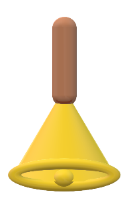 ふれあいアトリウムライブ！ご案内
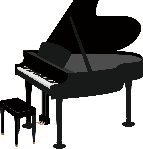 ♫１０月８日（火）12：20～12：50　　　　
　　　声楽（テノール）独唱　　　山﨑 英明

♫１０月１５日（火）12：20～12：50　　　　
　　　アコースティックギター　　Bizan Gut(ﾋﾞｻﾞﾝ ｶﾞｯﾄ)

♫１０月２２日（火）12：20～12：50　　　　
　　　管楽器とピアノによるアンサンブル　　アンサンブルReve

♫１１月５日（火）12：20～12：50　　　　
　　　声楽　　Brilliant(ﾌﾞﾘﾘｱﾝﾄ)
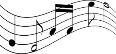 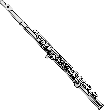 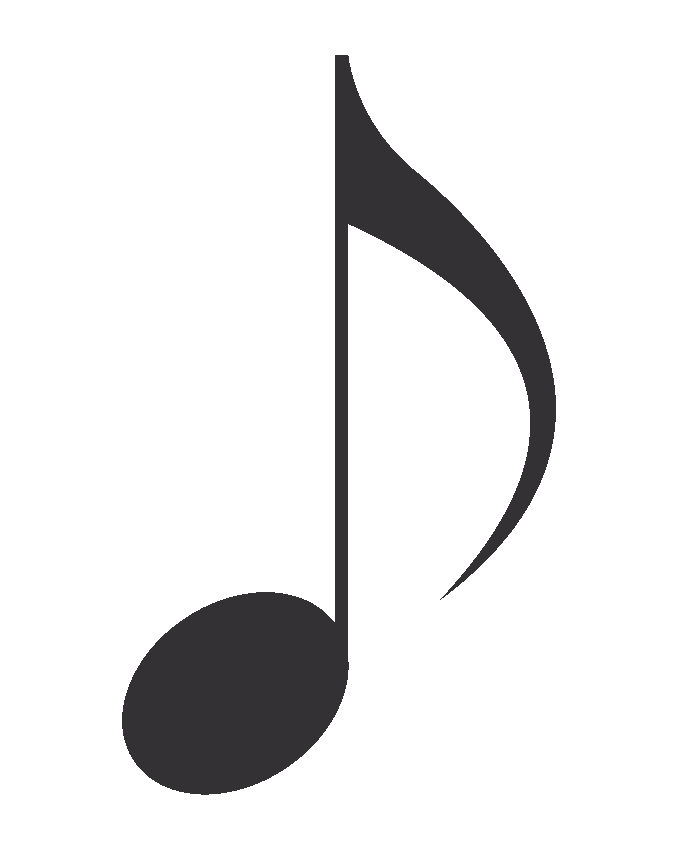 ふれあいいけ花展　ご案内
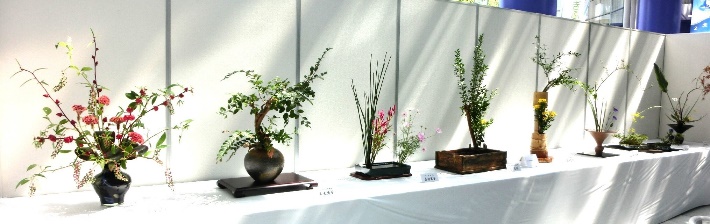 ９月１３日（金）・１４日（土） 
　　　10：00～15：00
※１３日は、21：30までご鑑賞いただけます。
主催　岐阜県県民ふれあい会館指定管理者　ふれあいファシリティズ
ＯＫＢふれあい会館
岐阜市薮田南５丁目１４番５３号
ＴＥＬ　０５８－２７７－１１１１
♪　プロフィール　♪
２０１７年４月に大学時代の友人５人で結成。
月１回ほどの練習を楽しんでいます。
これまでに、高齢者施設などでのボランティア演奏やぎふ清流文化プラザロビーコンサート出演、ハートフルスクエアG交流サロンにてクリスマスコンサートを行うなど少しずつ腕を磨いてきました。
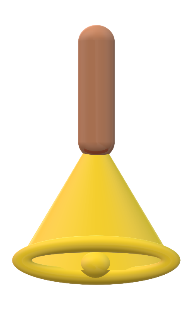 心をひとつにしてお互いの音と音とをつないでゆく、
音のバトンタッチがベル演奏の醍醐味。
時には息が合わないこともあるけれど、そこはお互い様と笑顔でカバー。
まだまだ未熟な演奏ではありますが、
温かくて華やかなミュージックﾍﾞﾙの音色を少しでもお楽しみいただければ幸いです。
ふれあいアトリウムライブ！ご案内
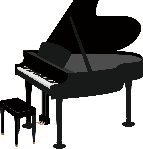 ♫１０月８日（火）12：20～12：50　　　　
　　　声楽（テノール）独唱　　　山﨑 英明

♫１０月１５日（火）12：20～12：50　　　　
　　　アコースティックギター　　Bizan Gut(ﾋﾞｻﾞﾝ ｶﾞｯﾄ)

♫１０月２２日（火）12：20～12：50　　　　
　　　管楽器とピアノによるアンサンブル　　アンサンブルReve

♫１１月５日（火）12：20～12：50　　　　
　　　声楽　　Brilliant(ﾌﾞﾘﾘｱﾝﾄ)
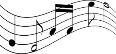 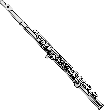 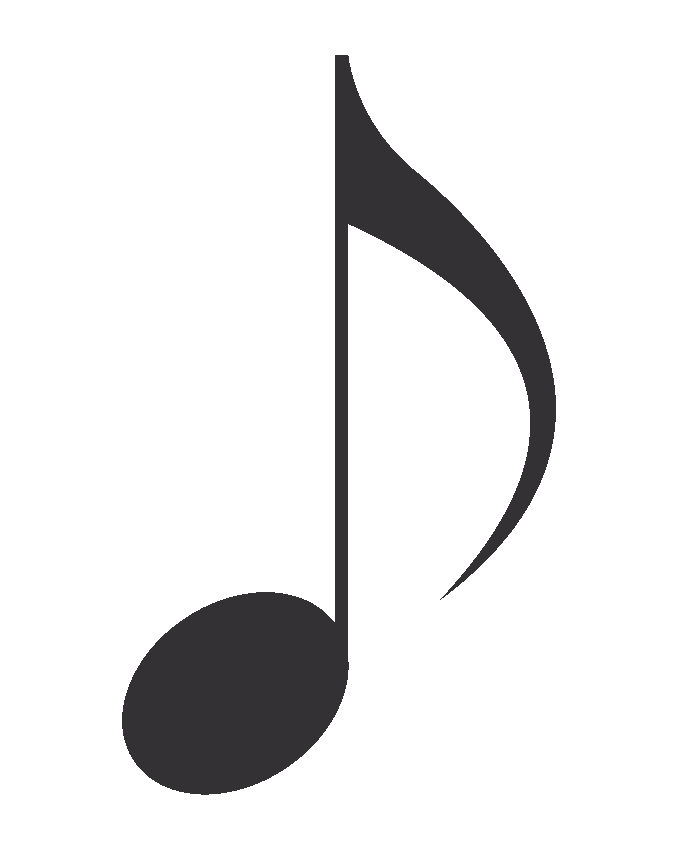 ふれあいいけ花展　ご案内
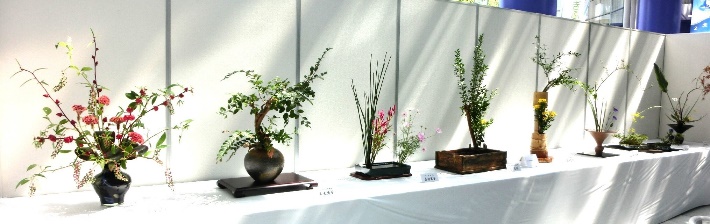 ９月１３日（金）・１４日（土） 
　　　10：00～15：00
※１３日は、21：30までご鑑賞いただけます。
主催　岐阜県県民ふれあい会館指定管理者　ふれあいファシリティズ
ＯＫＢふれあい会館
岐阜市薮田南５丁目１４番５３号
ＴＥＬ　０５８－２７７－１１１１
ふれあいアトリウムライブ！
観覧無料
２０２４年１０月１日（火）
１２：２０～１２：５０
ＯＫＢふれあい会館　２階アトリウム
ミュージックベルサークル　ティンカーベル
♪　Ｐｒｏｇｒａｍ　♪
♬　アニーローリー
♬　庭の千草
♬　広い河の岸辺
♬　ユー・レイズ・ミー・アップ
♬　ダニーボーイ
♬　心の旅
♬　瑠璃色の地球
♬　ふるさと
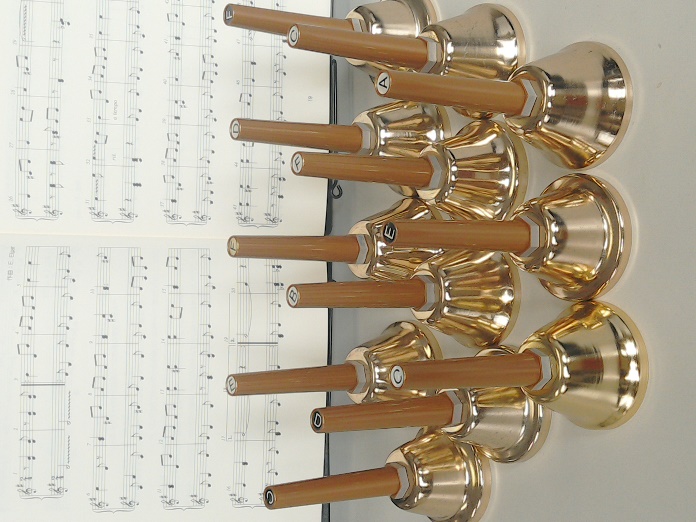 ※曲目等、都合で変更になる場合があります。
　　　ご了承ください。
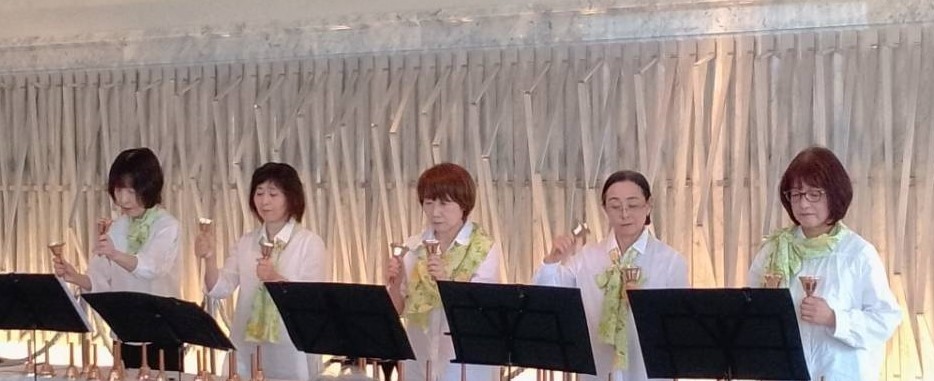 ♪　プロフィール　♪
２０１７年４月に大学時代の友人５人で結成。
月１回ほどの練習を楽しんでいます。
これまでに、高齢者施設などでのボランティア演奏やぎふ清流文化プラザロビーコンサート出演、ハートフルスクエアG交流サロンにてクリスマスコンサートを行うなど少しずつ腕を磨いてきました。
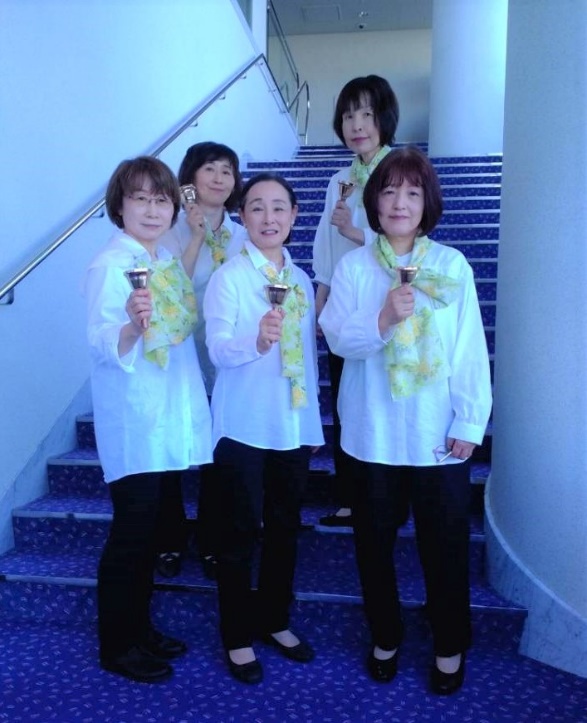 心をひとつにしてお互いの音と音とをつないでゆく、
音のバトンタッチがベル演奏の醍醐味。
時には息が合わないこともあるけれど、
そこはお互い様と笑顔でカバー。
ふれあいアトリウムライブ！ご案内
♫１０月８日（火）12：20～12：50　　　　
　　　声楽（テノール）独唱　　　山﨑 英明

♫１０月１５日（火）12：20～12：50　　　　
　　　アコースティックギター　　Bizan Gut(ﾋﾞｻﾞﾝ ｶﾞｯﾄ)

♫１０月２２日（火）12：20～12：50　　　　
　　　管楽器とピアノによるアンサンブル　　アンサンブルReve

♫１１月５日（火）12：20～12：50　　　　
　　　声楽　　Brilliant(ﾌﾞﾘﾘｱﾝﾄ)
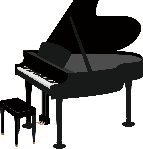 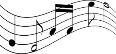 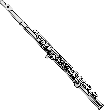 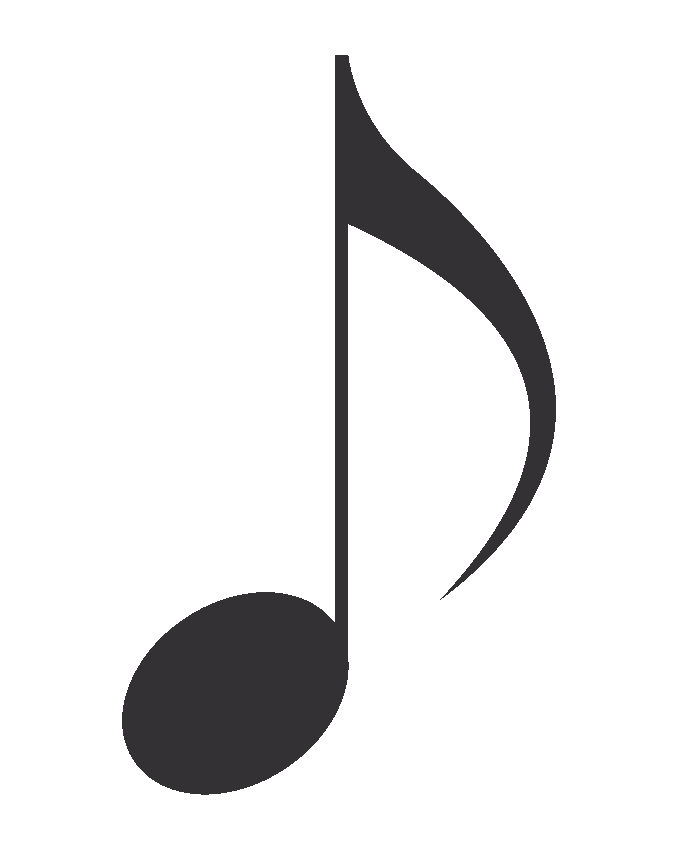 ふれあいいけ花展　ご案内
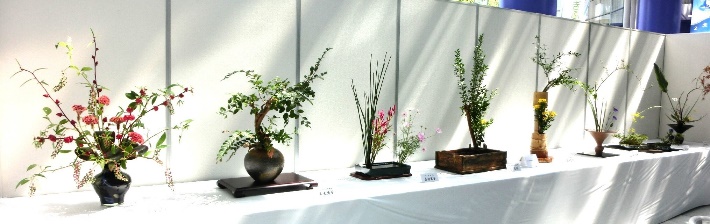 ９月１３日（金）・１４日（土） 
　　　10：00～15：00
※１３日は、21：30までご鑑賞いただけます。
主催　岐阜県県民ふれあい会館指定管理者　ふれあいファシリティズ
ＯＫＢふれあい会館
岐阜市薮田南５丁目１４番５３号
ＴＥＬ　０５８－２７７－１１１１